Sorting Integers in the RAM Model
Gerth Stølting Brodal



Joint work with Djamal Belazzougui and Jesper Sindal Nielsen
(to be presented at the 14th Scandinavian Workshop on Algorithm Theory)
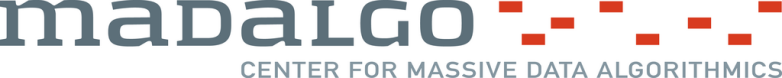 MADALGO Review Meeting, April 28, 2014
Sorting (Integers)
n integers
Input
w bits
0
0
1
1
0
-
0
-
0
-
0
0
1
1
0
-
0
-
1
-
1
-
1
-
0
0
1
1
Output
1
1
0
0
1
-
0
-
1
1
1
1
0
-
1
-
0
0
1
1
1
-
0
0
0
-
1
-
0
0
1
1
1
-
1
-
0
0
1
-
0
-
1
-
0
-
Trie
Patricia trie
(branching charcters only)
0
0
permutation
9
9
7
7
2
2
8
8
10
10
4
4
1
1
6
6
3
3
5
5
[Speaker Notes: SWAT 2014 paper: Describes how to construct  the Patricia trie efficiently + use leaf information to permute in O(n) time]
Comparison Based Sorting
next
scanning
next
scanning
next
scanning
Sorting Networks
Input
Output
138
13
13
138
13
13
138
58
55
13
55
58
55
55
58
58
58
55
58
138
55
138
Original motivated by hardware implementations 

Renewed interest since data-oblivious
applications in privacy preserving computations 
allows for parallel computations on bit-level and GPU
O(n·log2 n) size : Batcher 1968
O(n·log n) size : Ajtai, Komlós, Szemerédi 1983; Paterson 1990; Goodrich 2014
Time per element
Results
2
NEW
1
3
O(1)
w
log n
log2 n·loglog n
log2+ε n
1
2
3
Open Question
Time per element
NEW
O(1)
w
log n
log2 n·loglog n
log2+ε n
Sorting in linear time for all w?